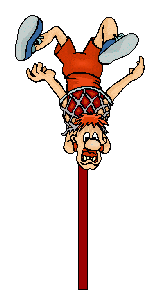 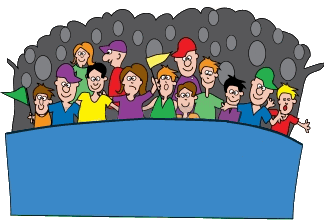 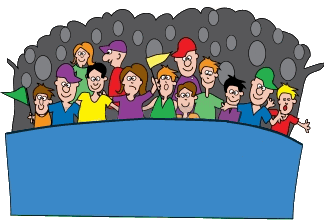 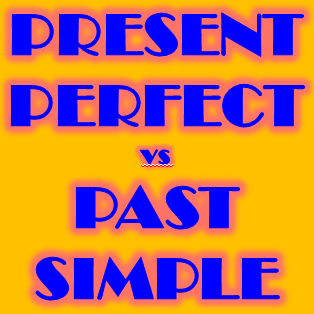 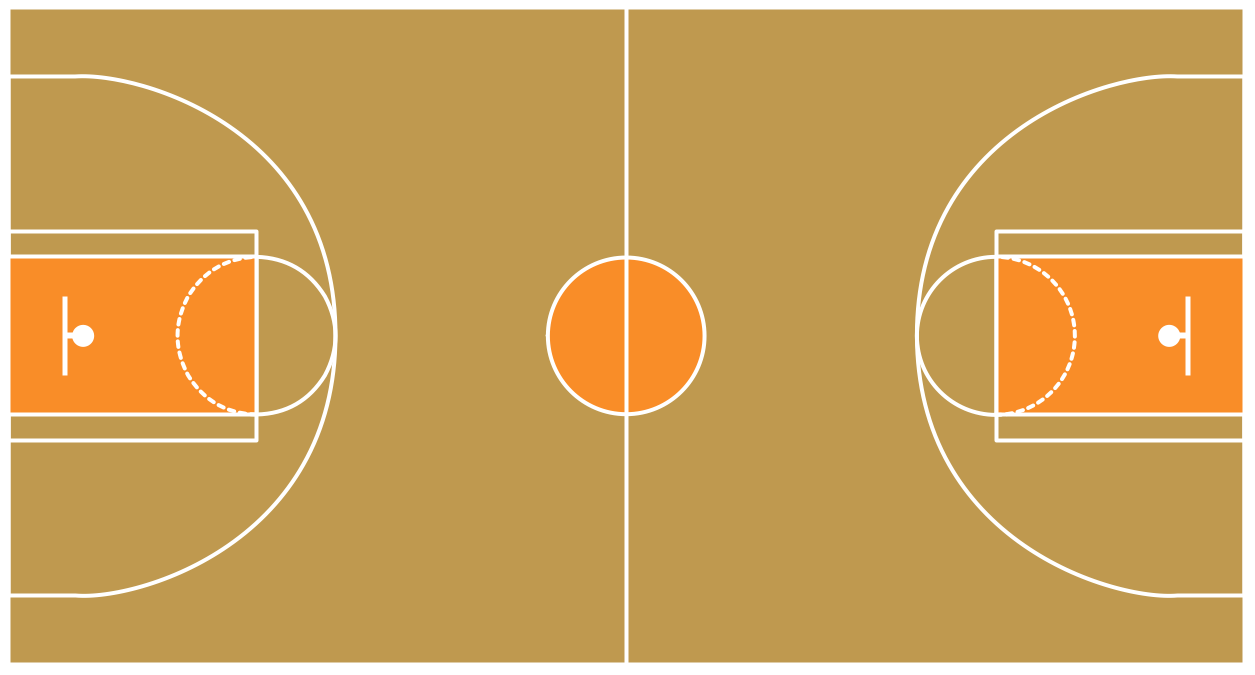 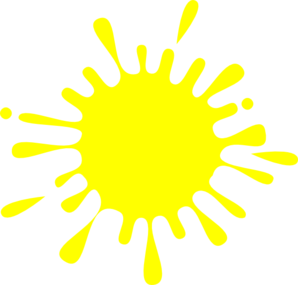 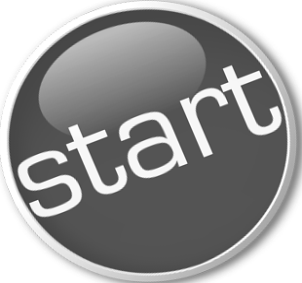 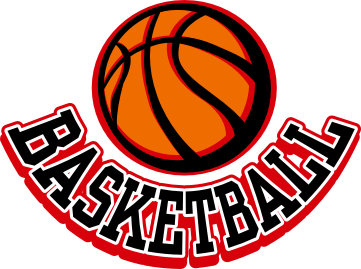 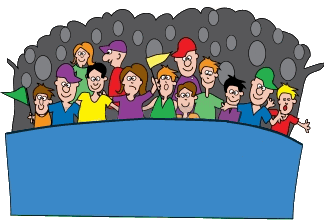 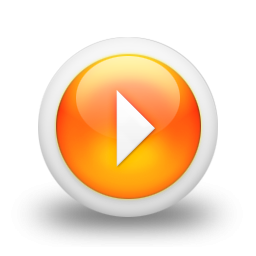 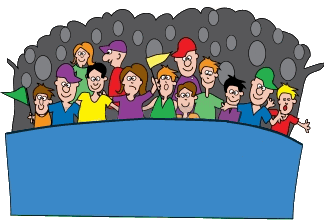 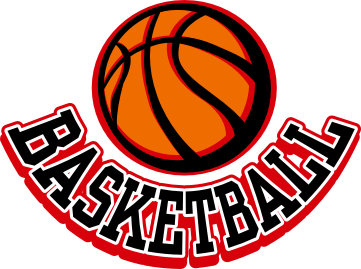 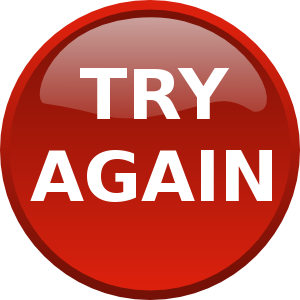 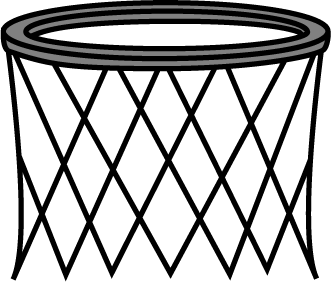 He … his homework.
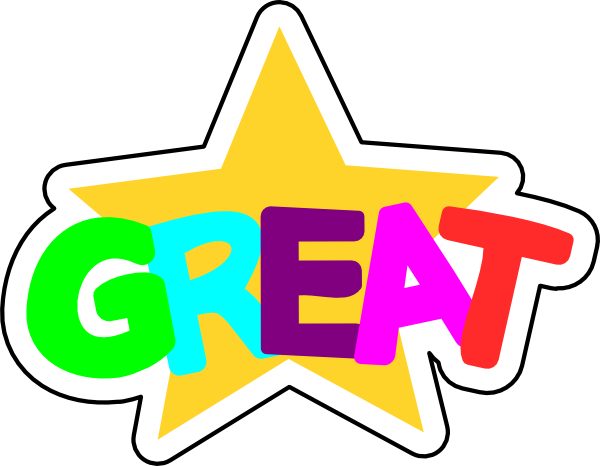 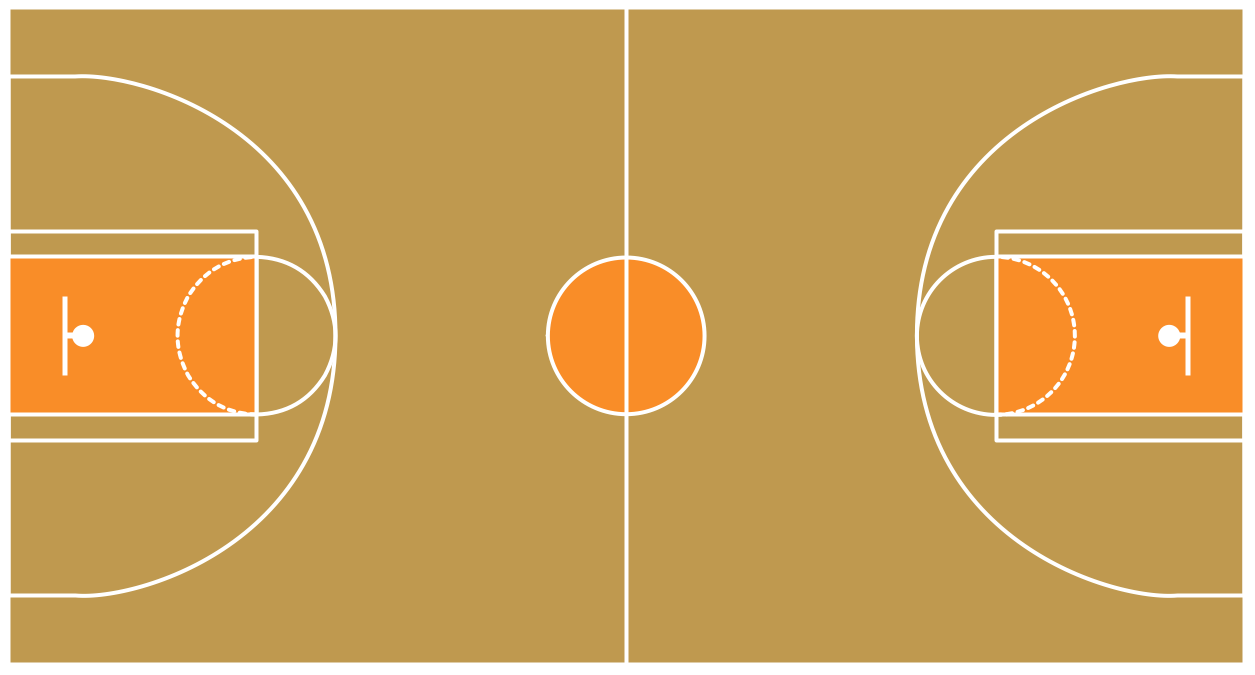 PRESENT PERFECT – no time reference (the result is more important)
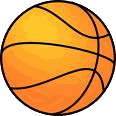 have finished
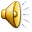 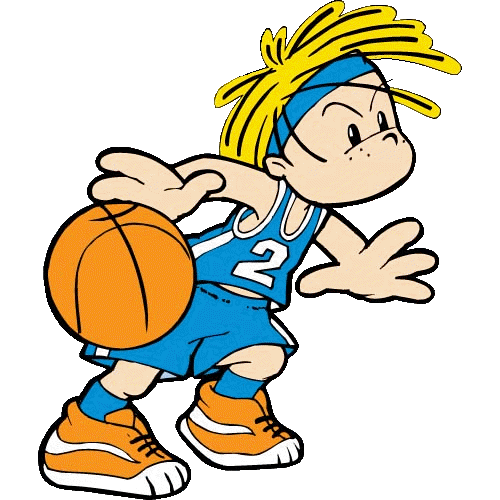 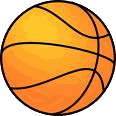 has finished
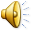 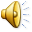 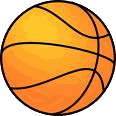 finished
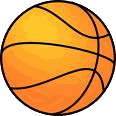 finish
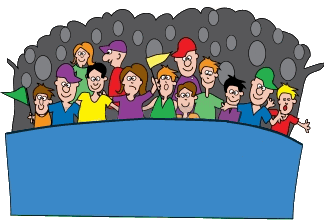 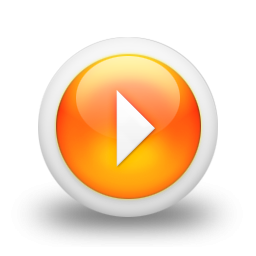 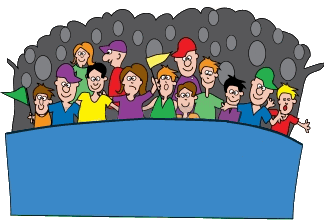 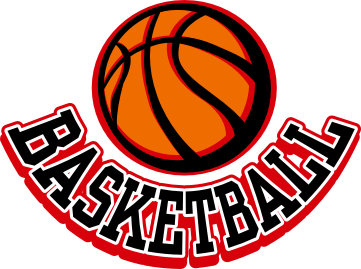 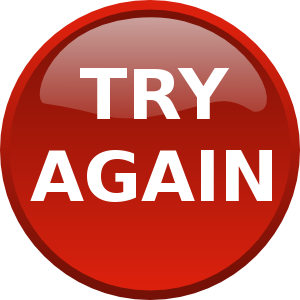 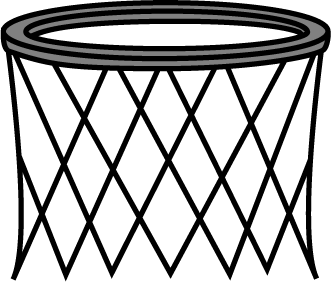 We … to a concert last week.
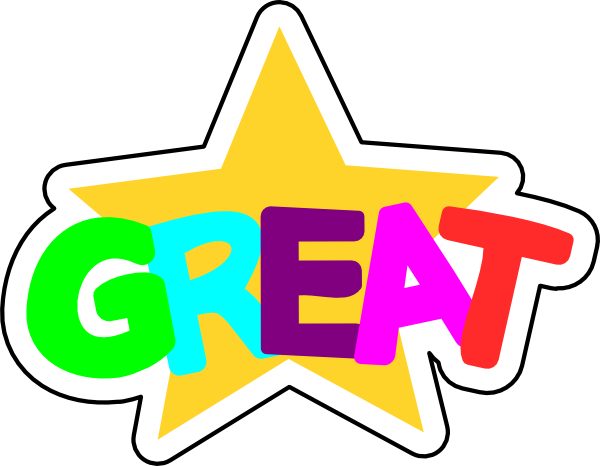 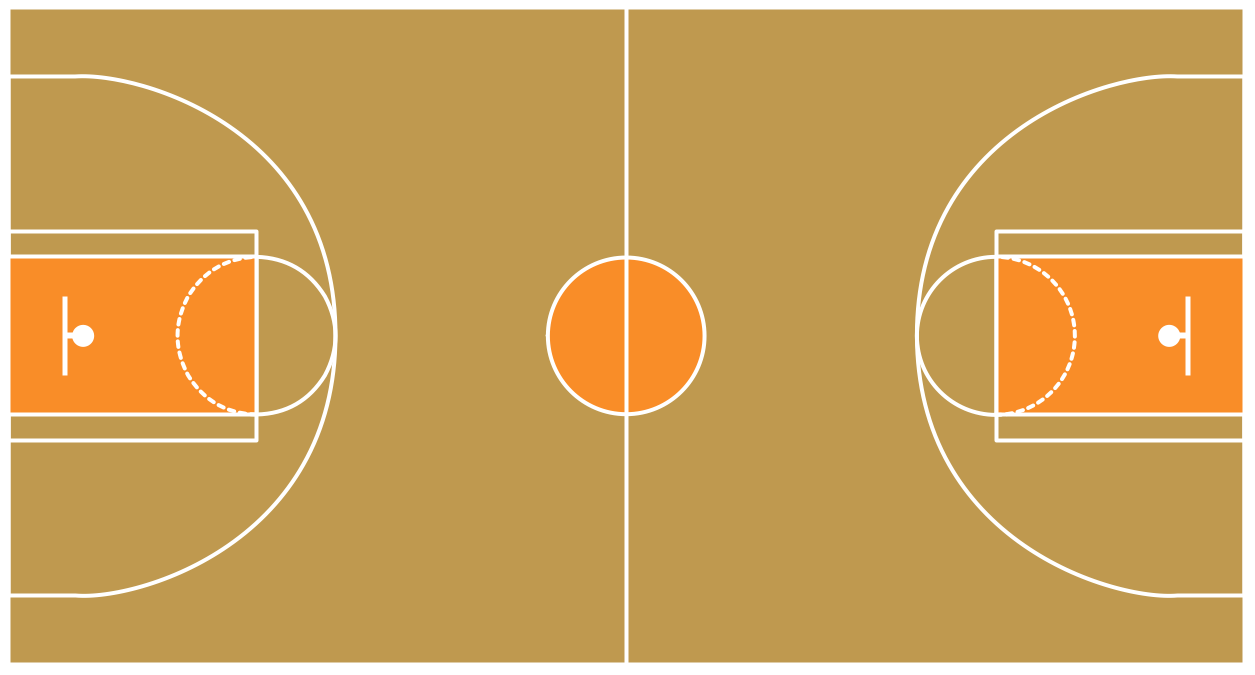 PAST SIMPLE – signal word “last … ” (it tells us when it happened)
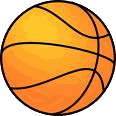 have gone
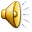 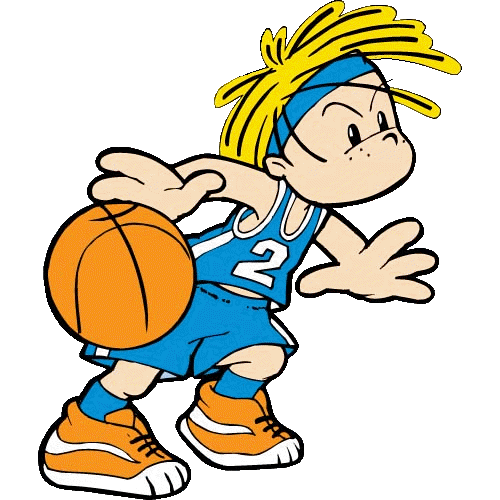 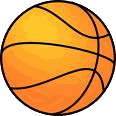 gone
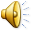 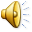 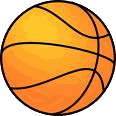 went
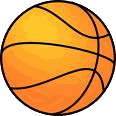 go
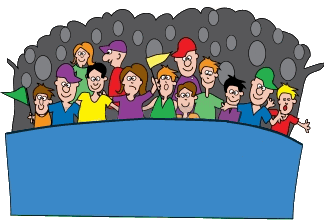 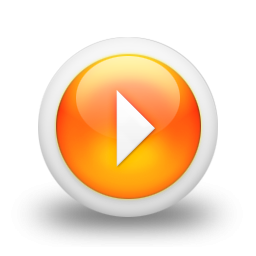 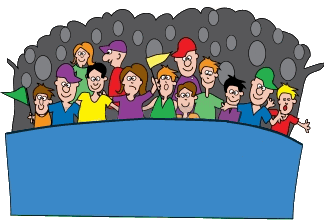 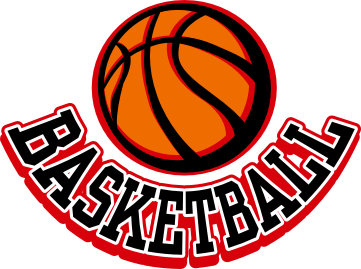 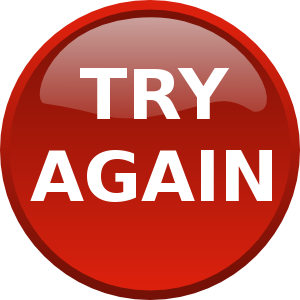 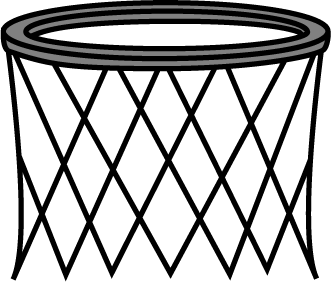 I … Linda at the cinema yesterday.
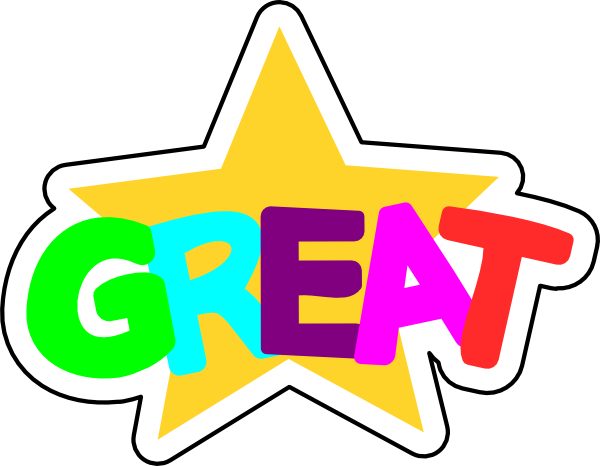 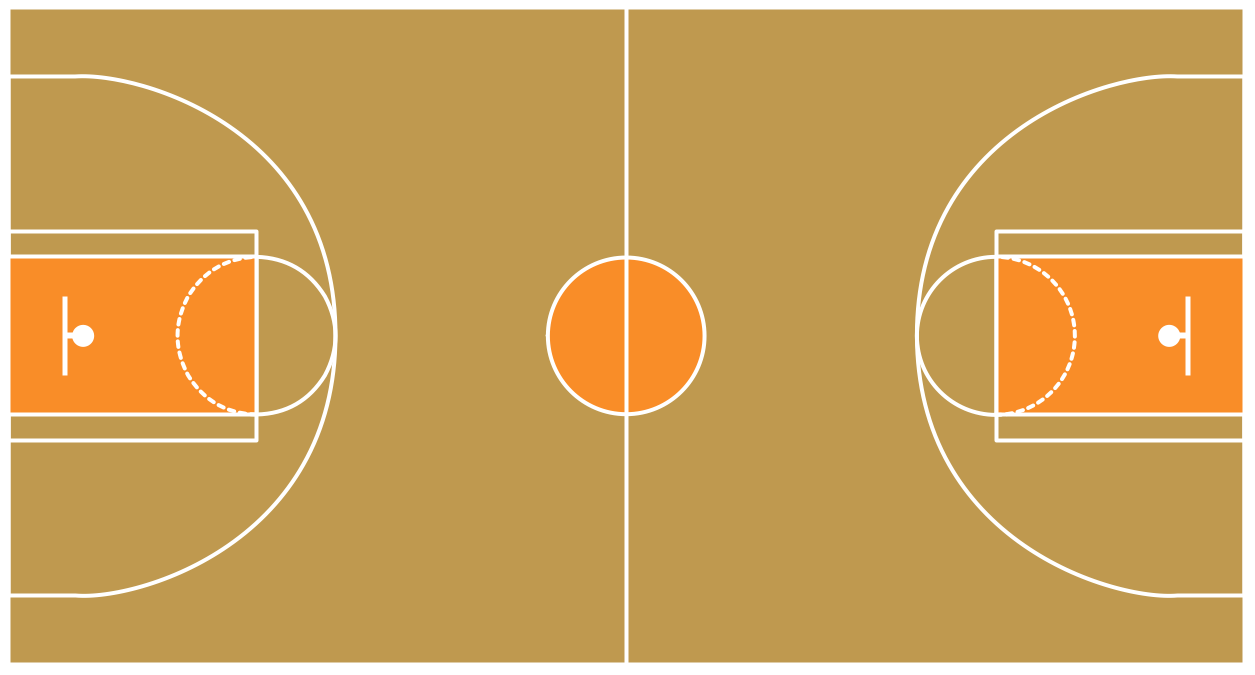 PAST SIMPLE – signal word “yesterday” (it tells us when it happened)
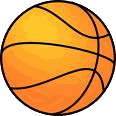 seen
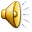 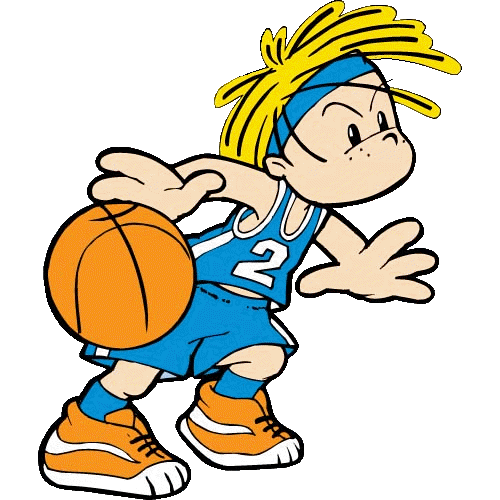 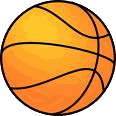 has seen
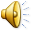 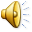 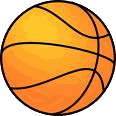 saw
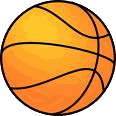 have seen
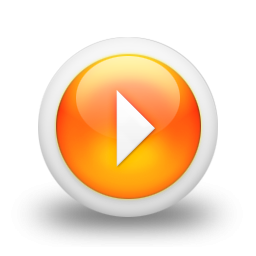 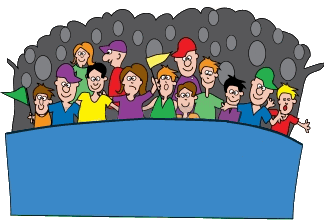 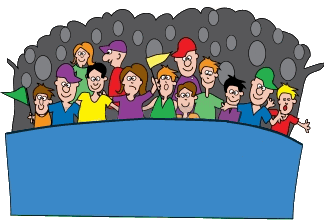 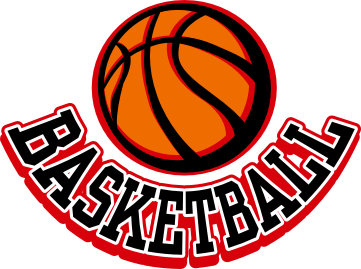 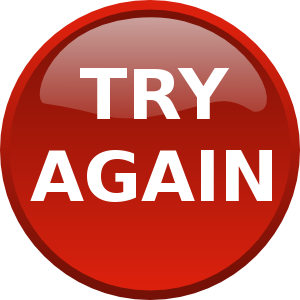 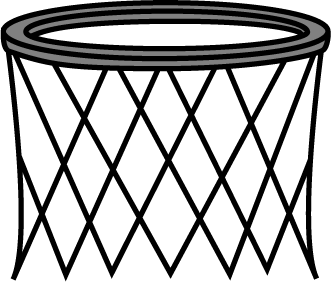 She … already … breakfast.
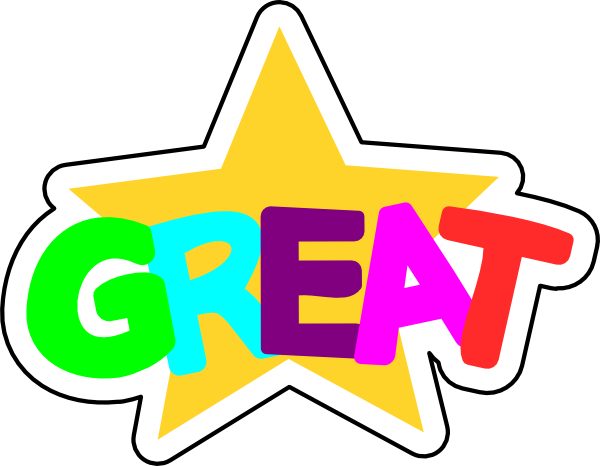 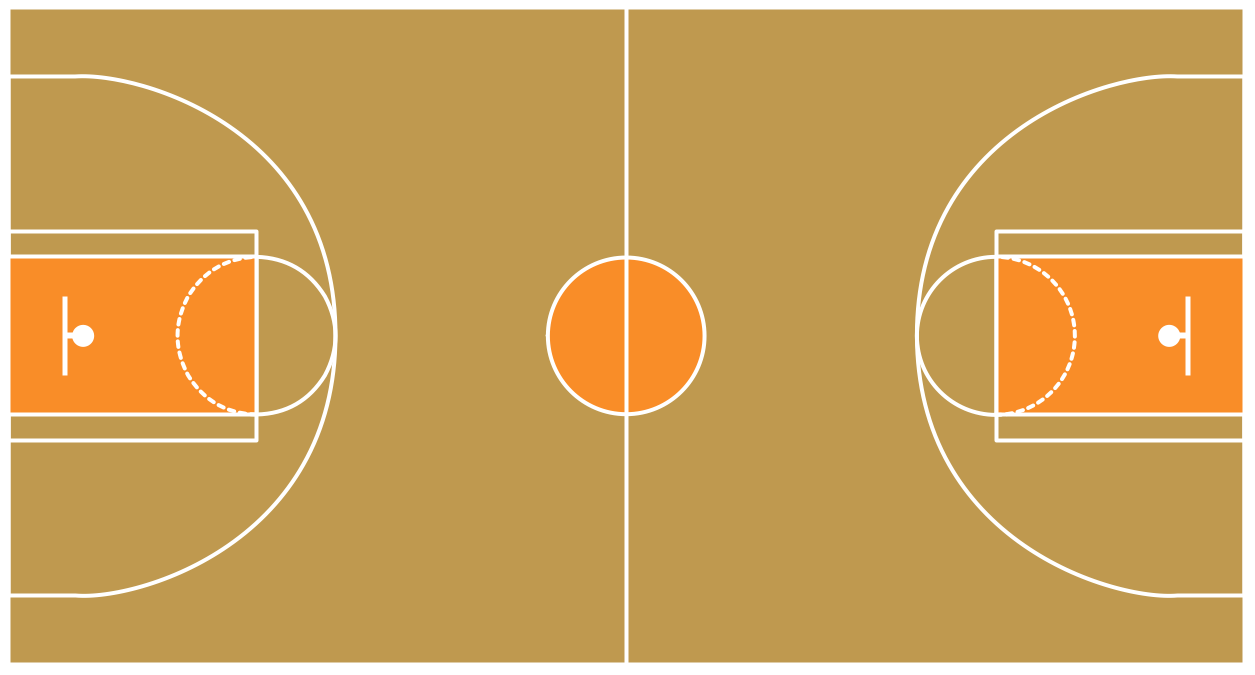 PRESENT PERFECT – signal word “already” (for a recently finished action)
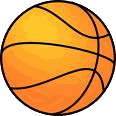 has … eaten
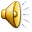 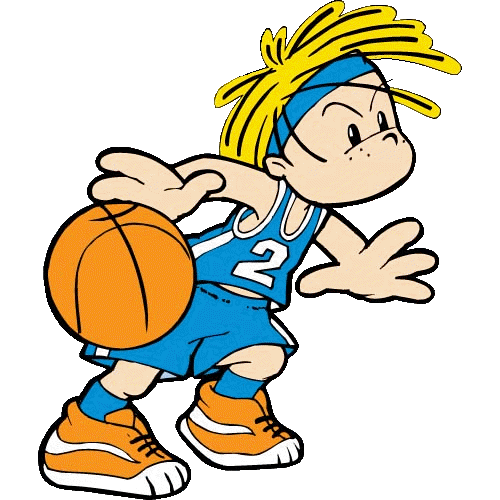 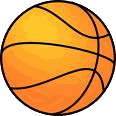 has … eat
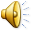 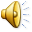 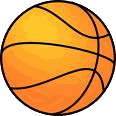 has … ate
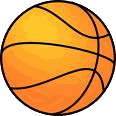 has … eats
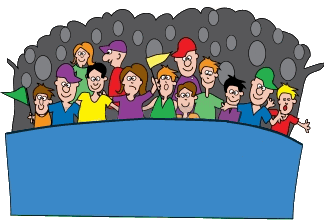 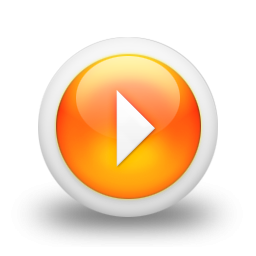 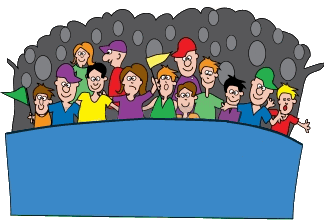 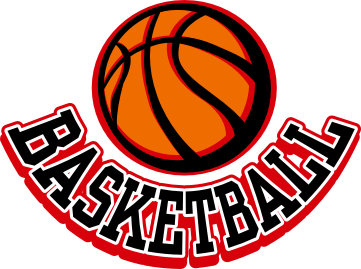 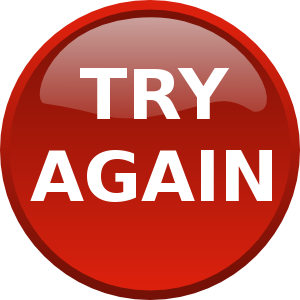 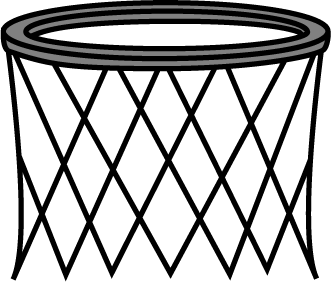 Bob … five minutes ago.
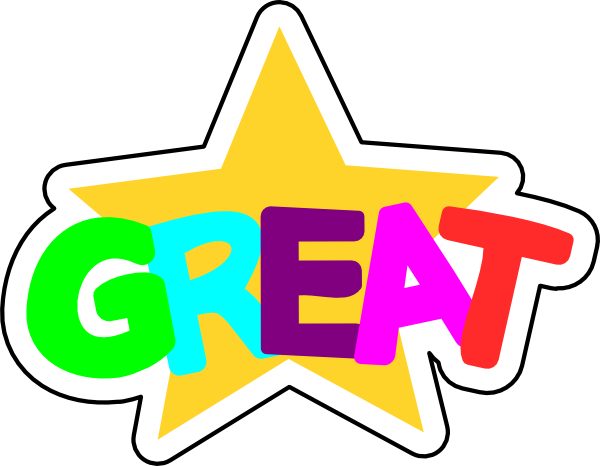 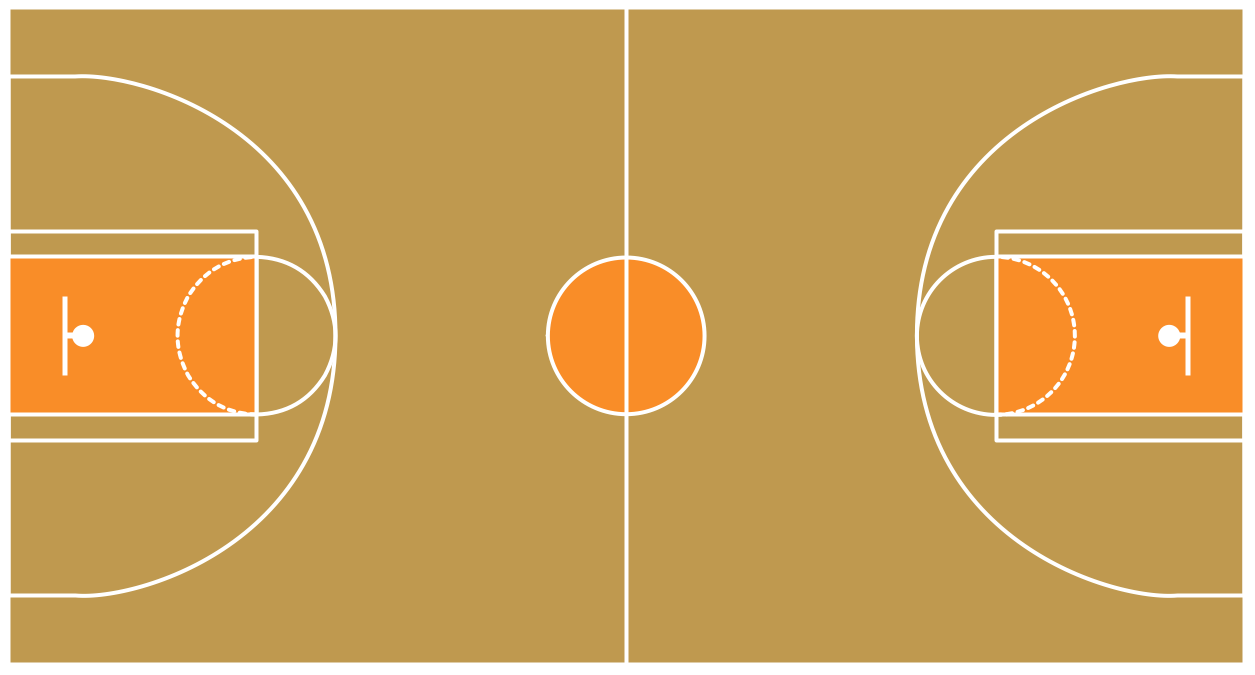 PAST SIMPLE – signal word “…ago” (it is a finished past action)
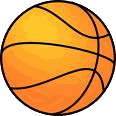 has left
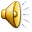 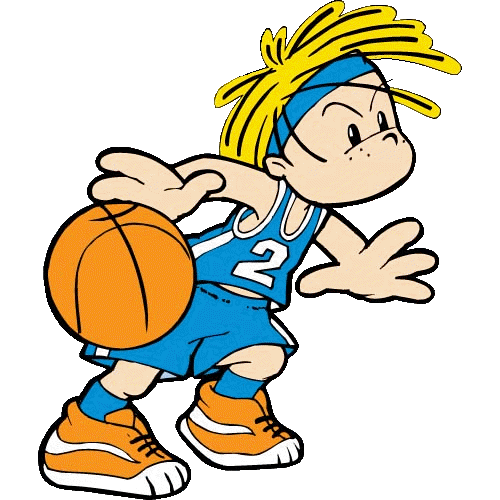 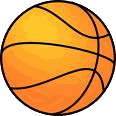 has leave
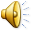 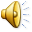 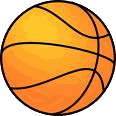 leave
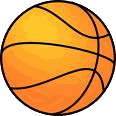 left
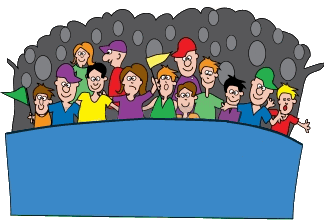 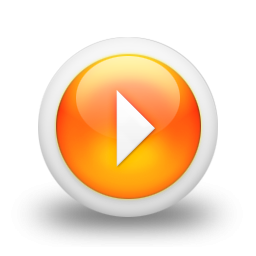 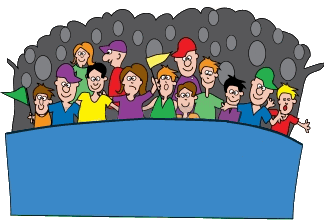 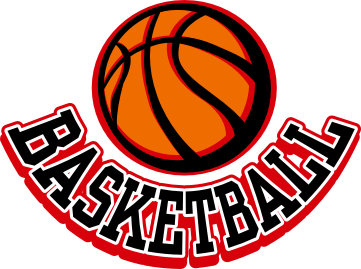 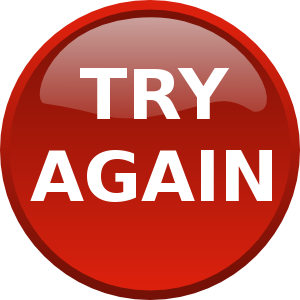 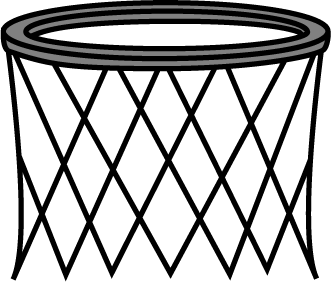 … Mike and Sam… from school yet?
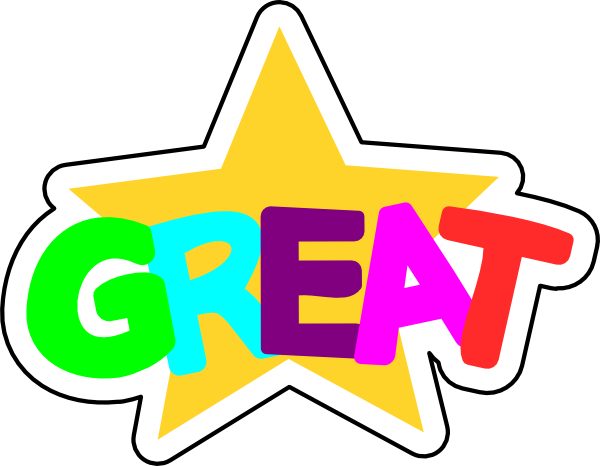 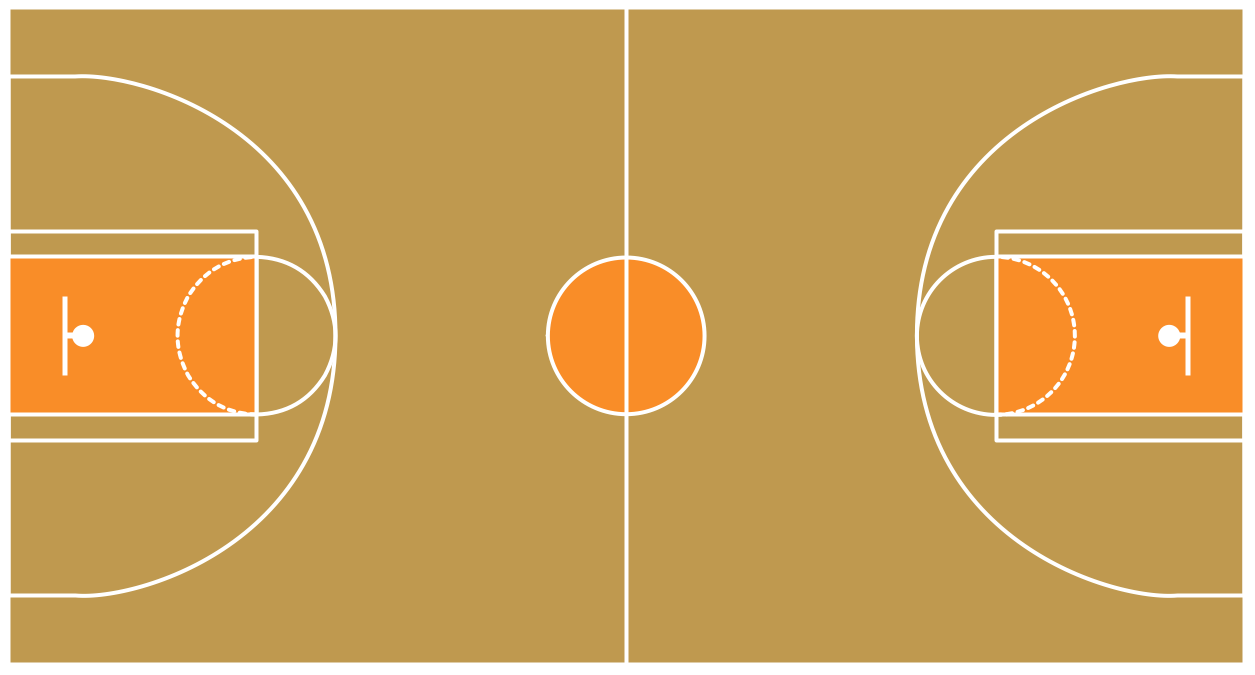 PRESENT PERFECT – signal word “yet” (we expect something to happen soon)
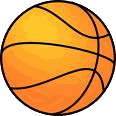 Did / arrive
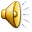 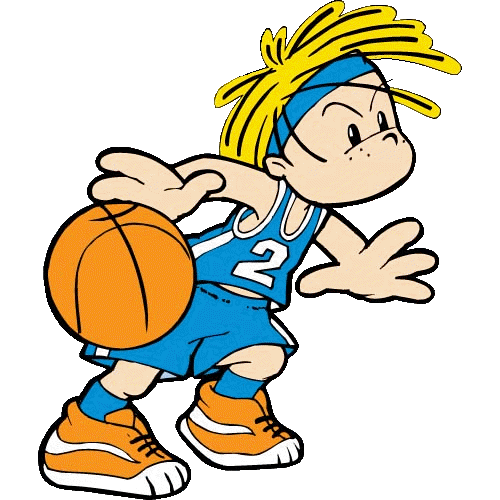 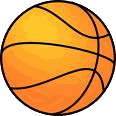 Did / arrived
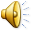 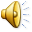 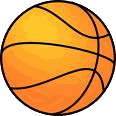 Has / arrived
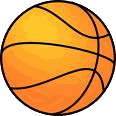 Have / arrived
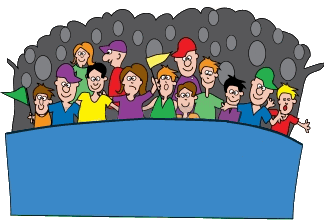 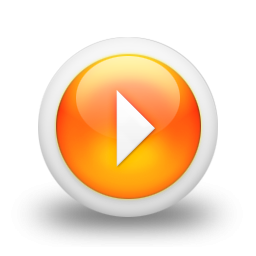 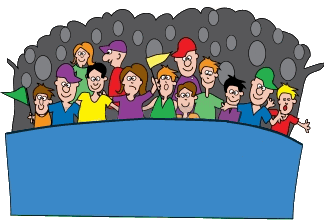 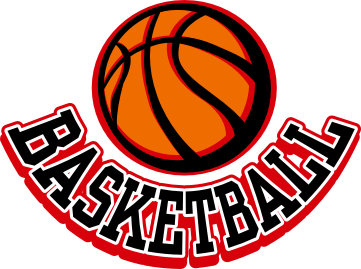 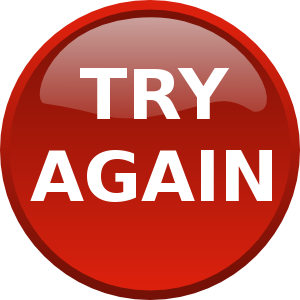 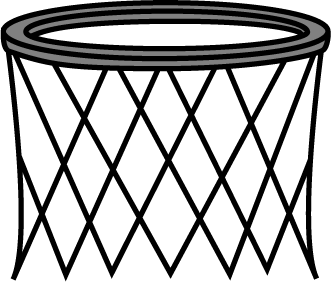 I … on holidays since Friday .
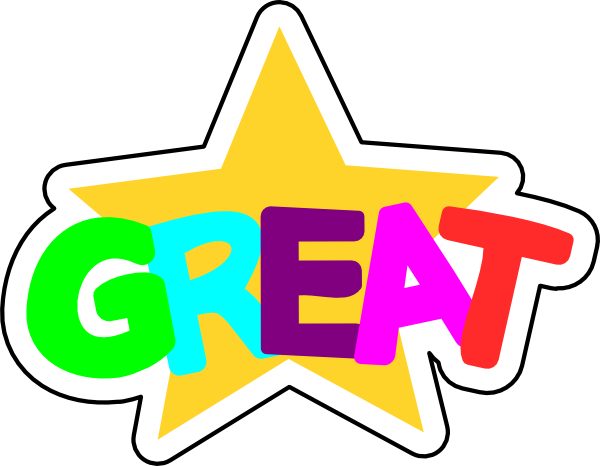 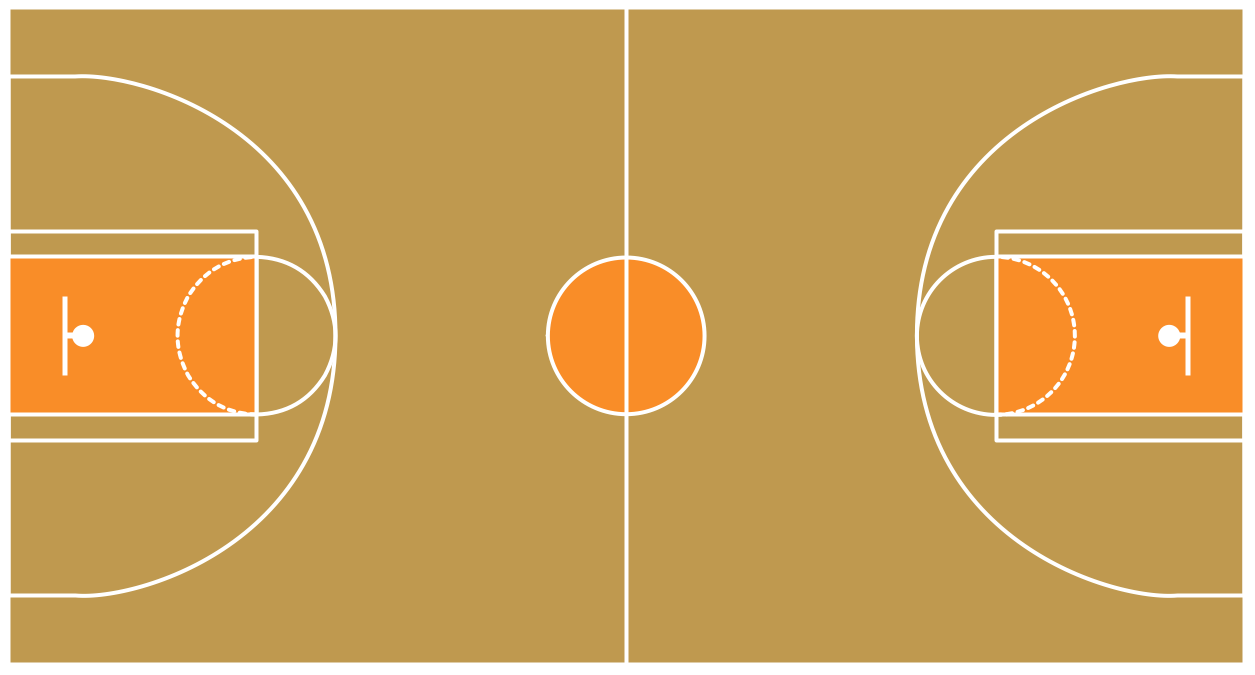 PRESENT PERFECT – signal word “since” (for an unfinished past action)
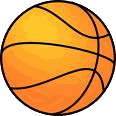 was
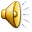 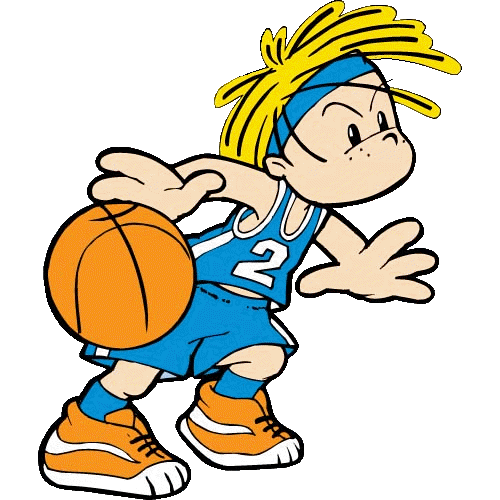 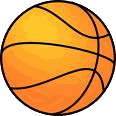 have been
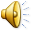 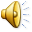 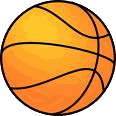 were
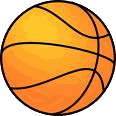 have was
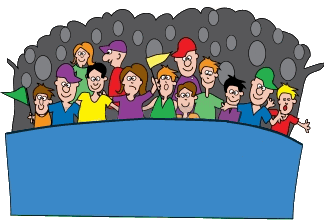 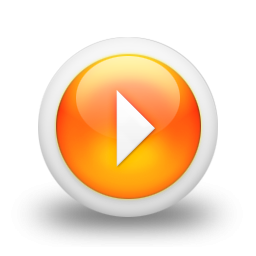 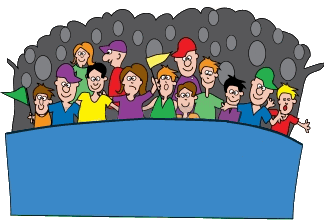 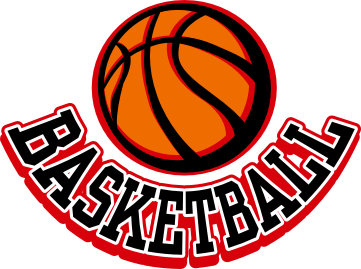 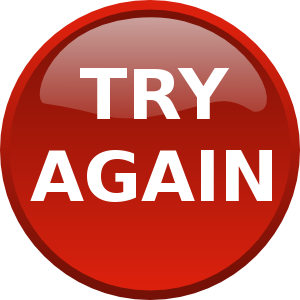 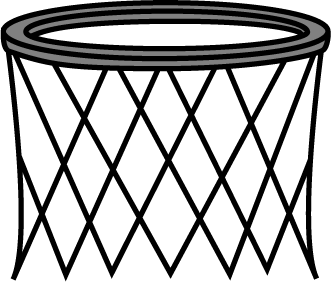 My teacher … just … with my parents.
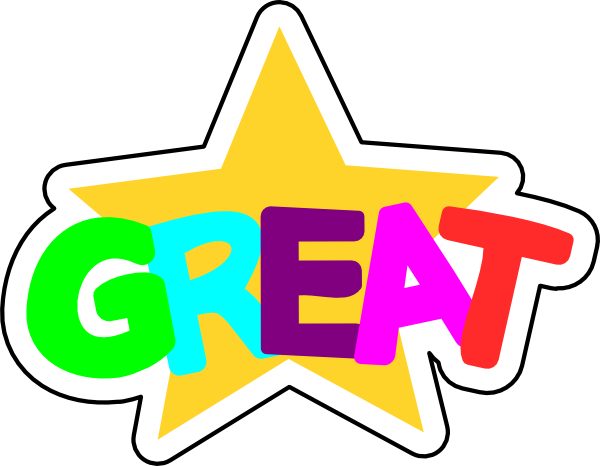 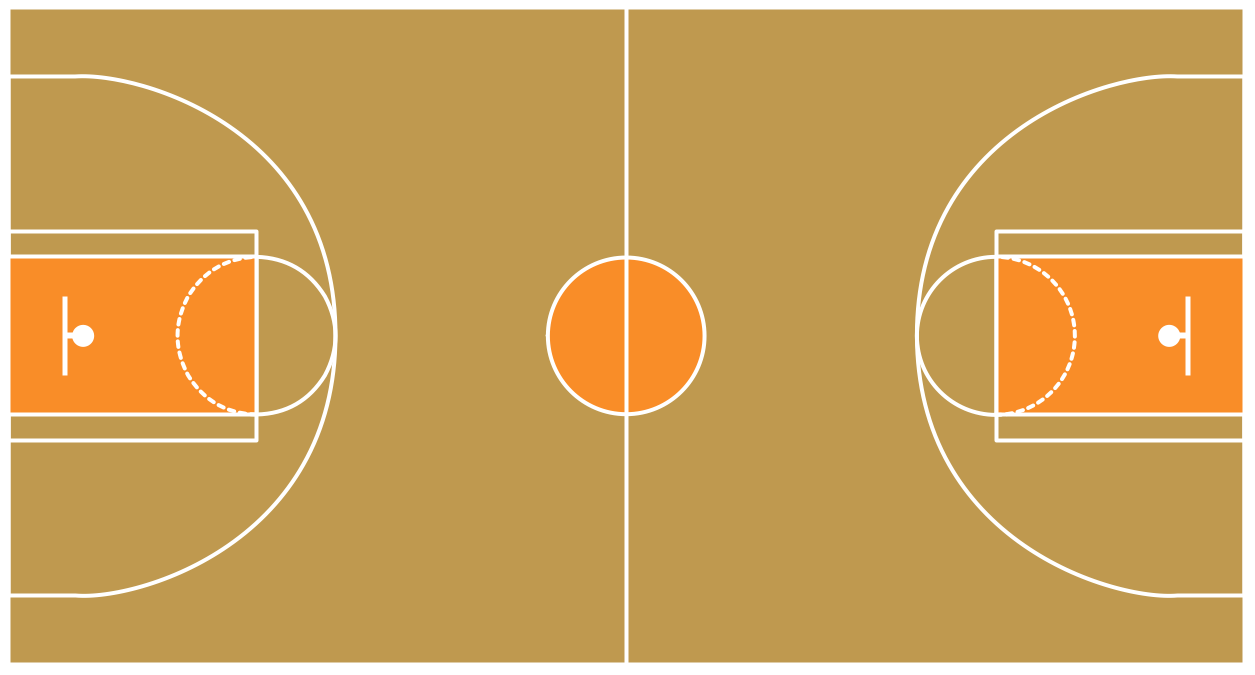 PRESENT PERFECT – signal word “just” (for a recent event)
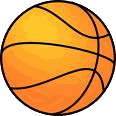 has … spoken
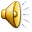 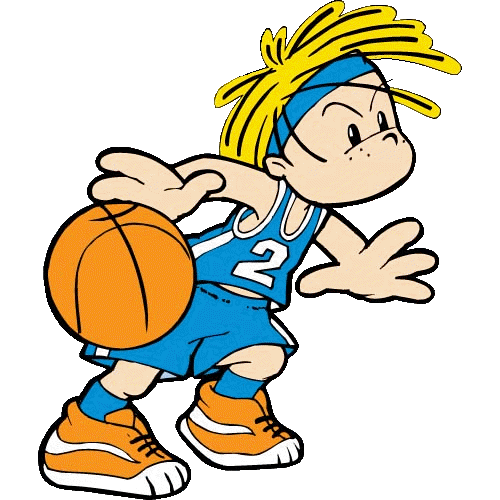 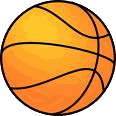 have … spoken
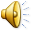 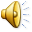 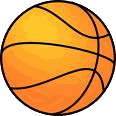 spoke
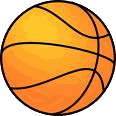 speak
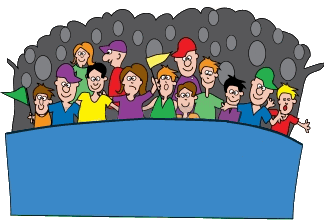 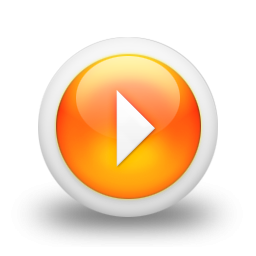 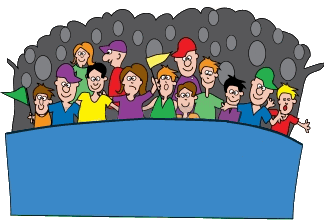 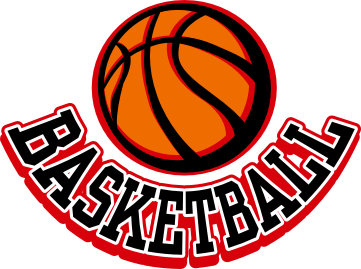 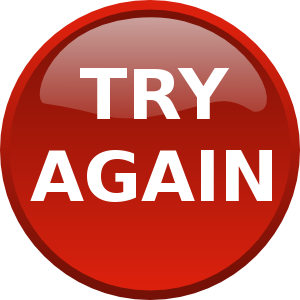 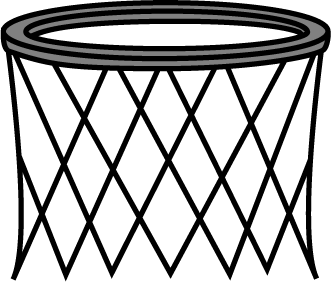 He … early this morning.
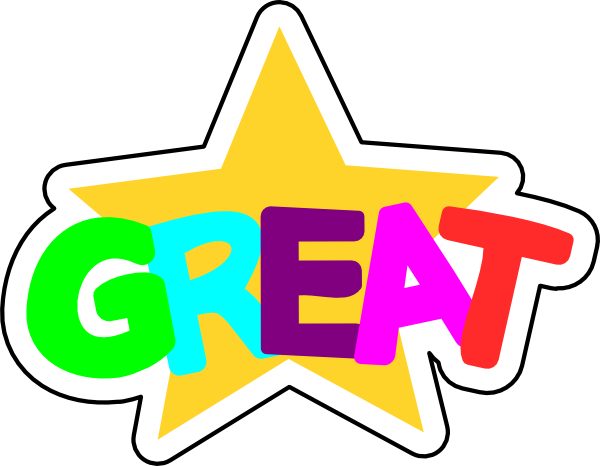 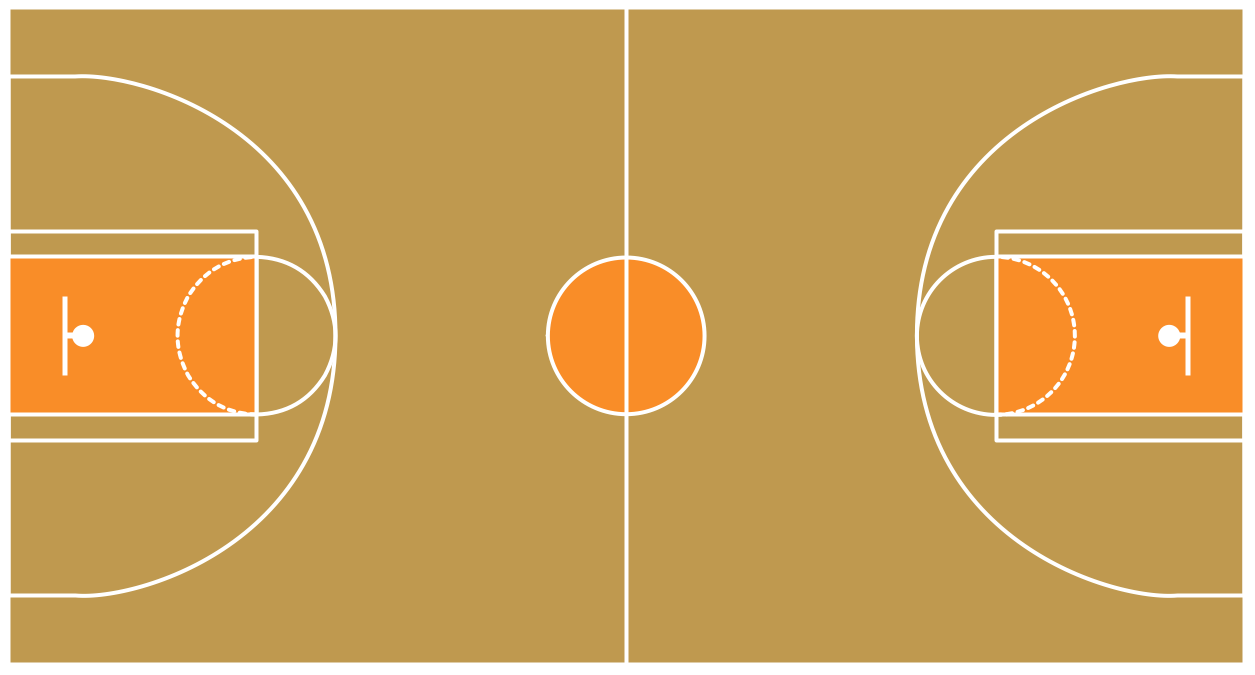 PAST SIMPLE –
 “this morning” is a completed past period (it’s probably after midday now)
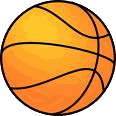 didn’t got up
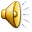 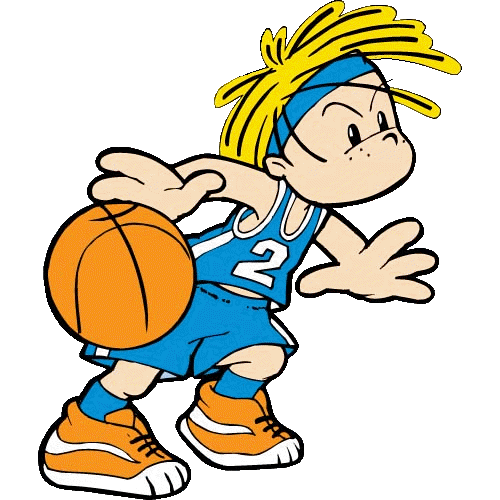 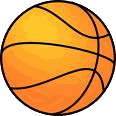 didn’t get up
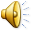 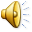 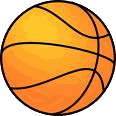 hasn’t get up
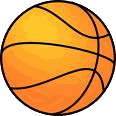 haven’t get up
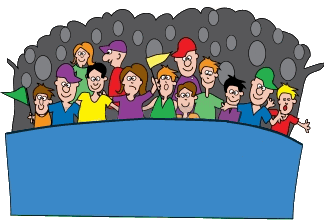 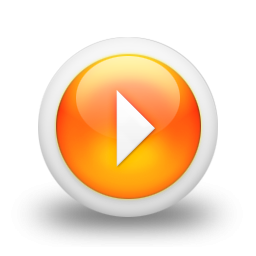 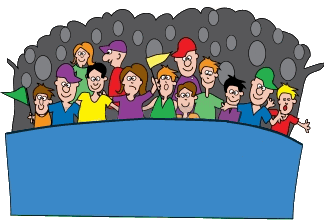 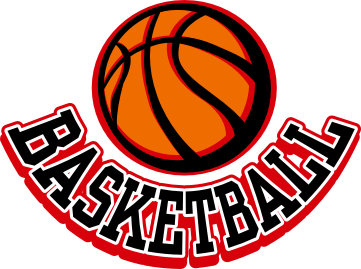 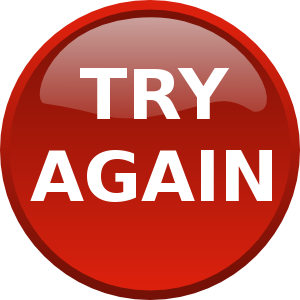 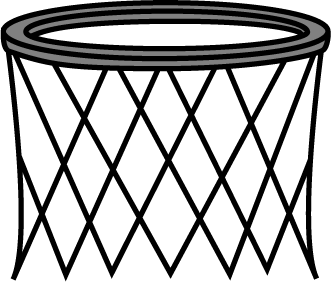 When … she … a new car?
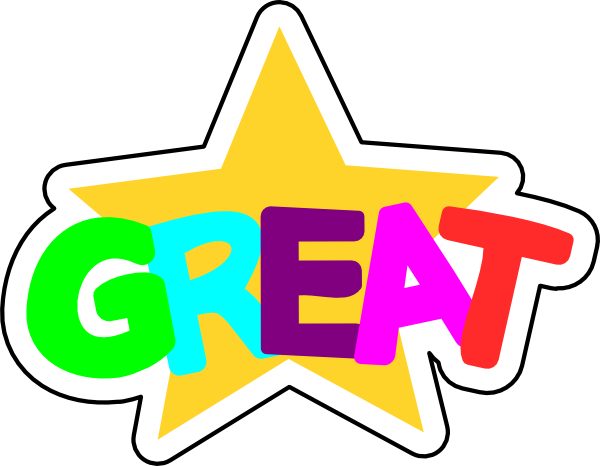 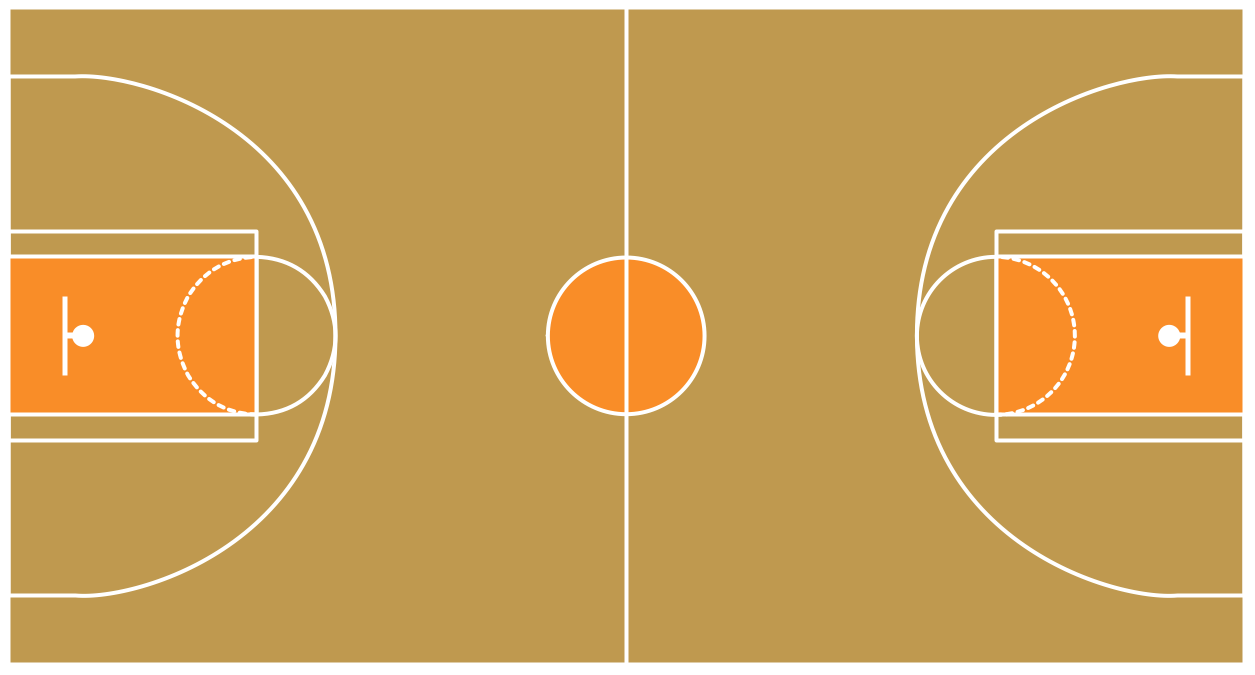 PAST SIMPLE– 
we want to know when something happened
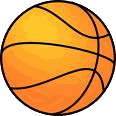 did … bought
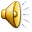 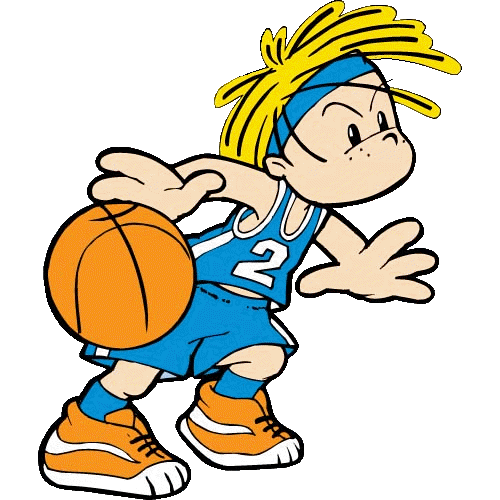 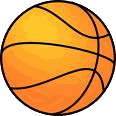 did … buy
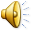 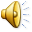 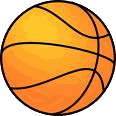 has … bought
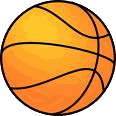 have … bought
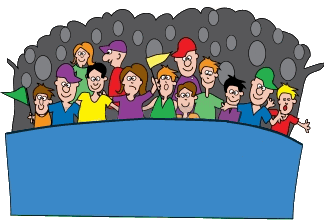 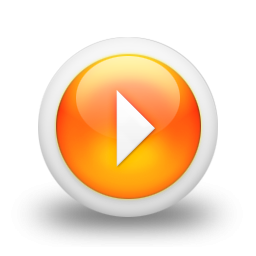 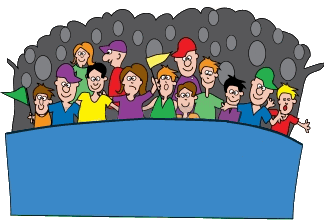 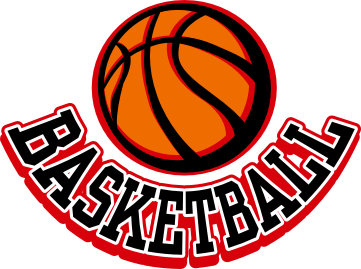 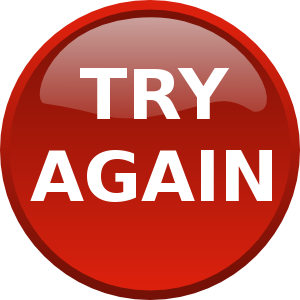 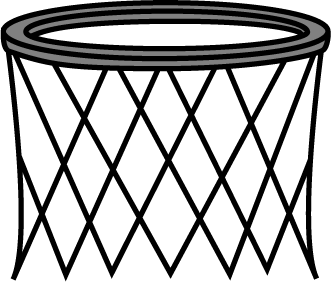 … you ever … a car accident?
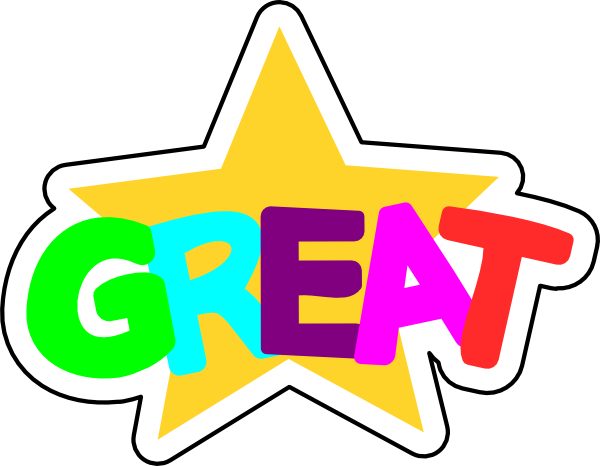 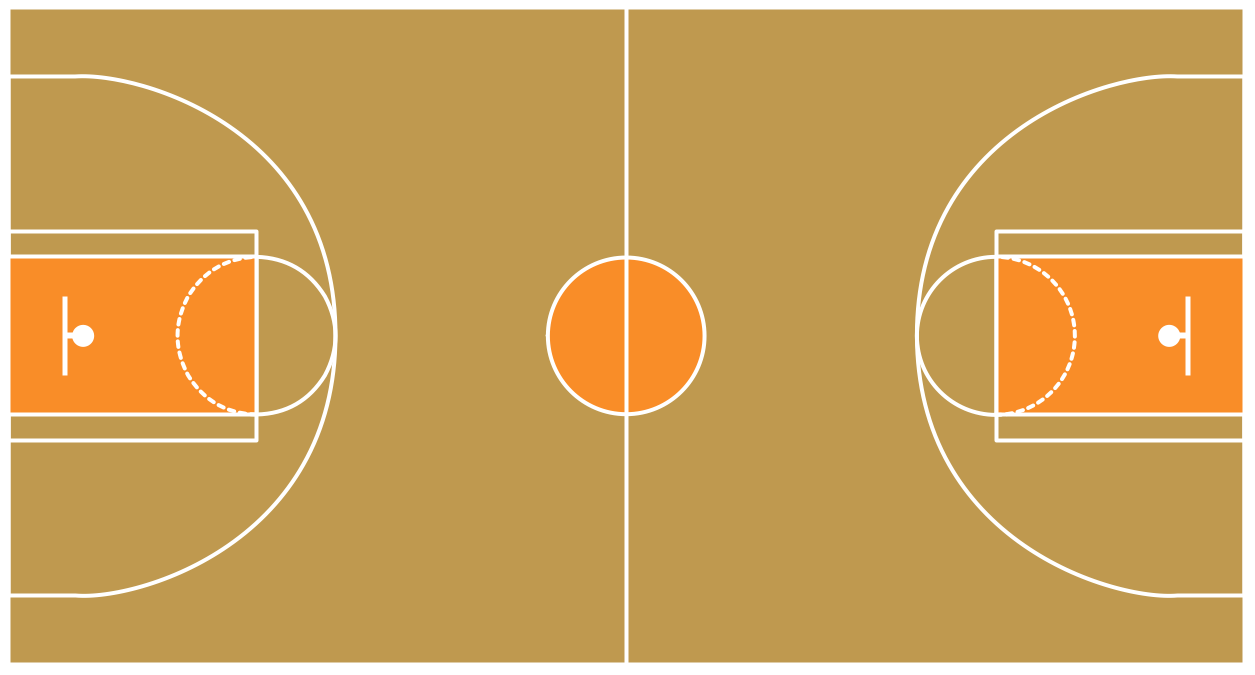 PRESENT PERFECT
– signal word “ever” (for past experiences)
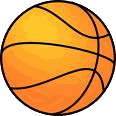 Did … had
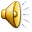 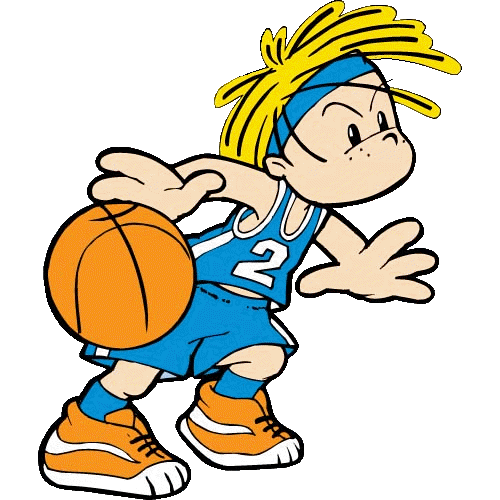 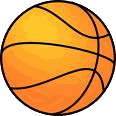 Has … had
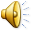 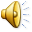 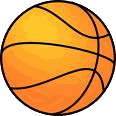 Have … had
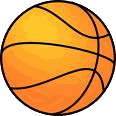 Did … have
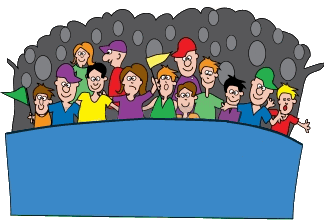 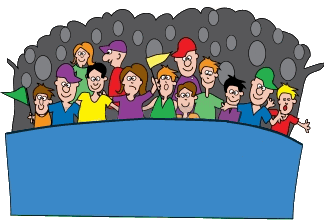 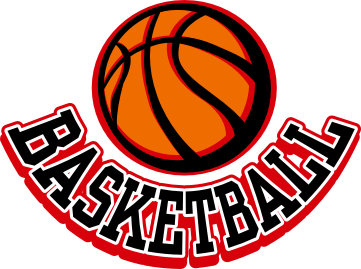 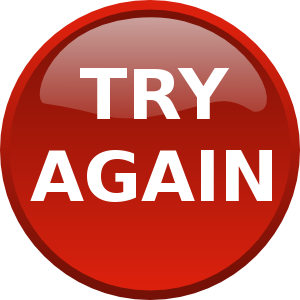 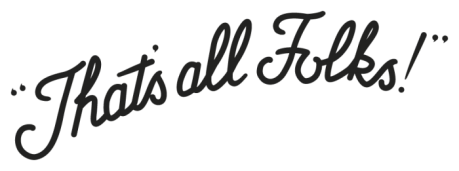 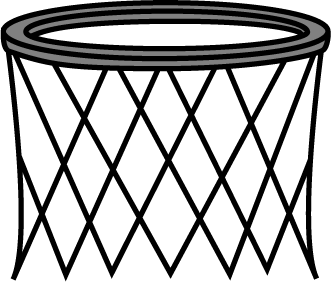 I … my wife in 2010.
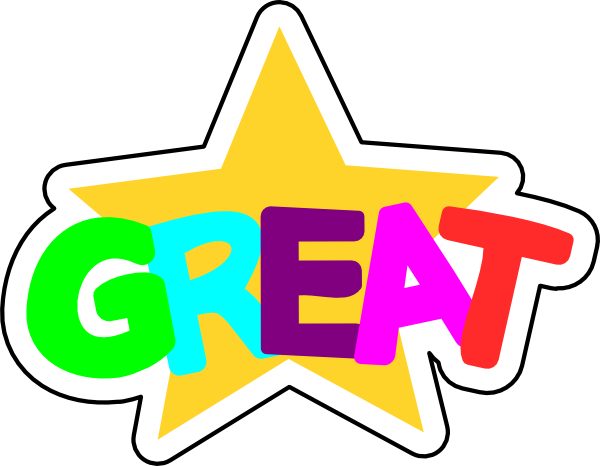 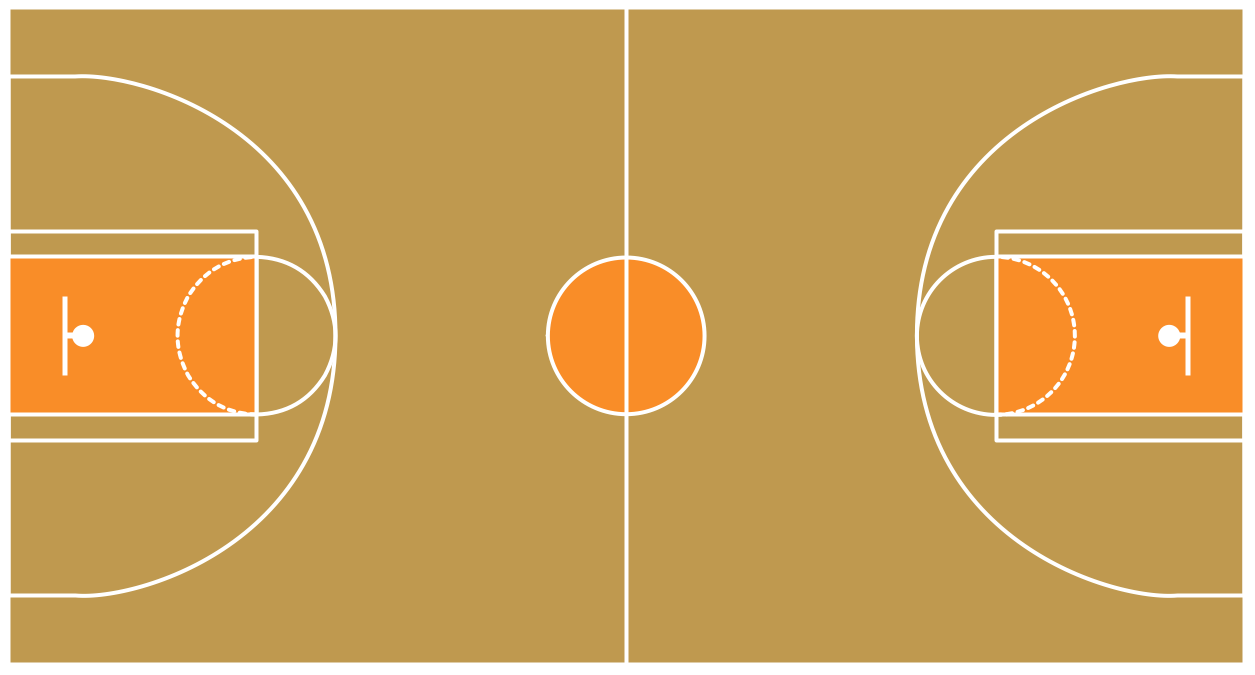 PAST SIMPLE – signal word “in 2010” (for a finished past action)
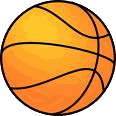 met
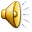 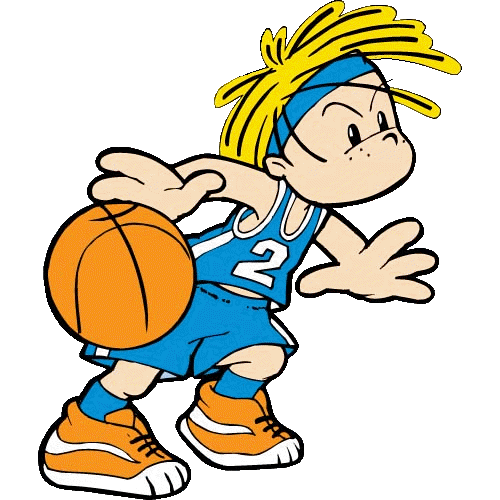 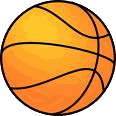 have met
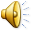 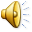 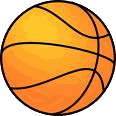 meet
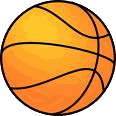 have meet